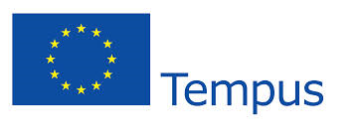 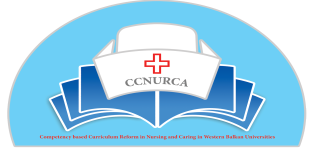 CCNURCA: 544169–TEMPUS–1–2013-1-BE-TEMPUS-JPCR
Progress of the project
By the end february every partner from the WB will:
Have a  reviewed description of the learning outcomes and educational objectives
Has finalized the new curriculum, including ECTS
Has a description on how to train practical nursing skills
Have  (for each year and each course) a description of 
Content
Learning material (books, courses)
Work form (teaching methodology)
Evaluation (type of assessment, way of assessment, period)
Have an implementation plan
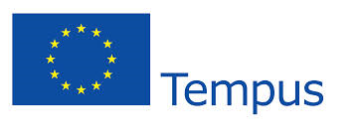 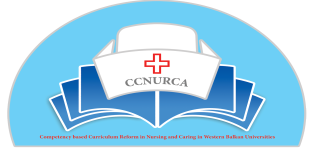 CCNURCA: 544169–TEMPUS–1–2013-1-BE-TEMPUS-JPCR
Progress of the project
By the end of February 2015 every partner from the WB will:

Demonstrate their reformed curriculum and implementation plan to
 the respective ministries (regional accreditation)
 the EC delegation (validation)

Be prepared for an ‘pre -audit’ (A. Govaert)
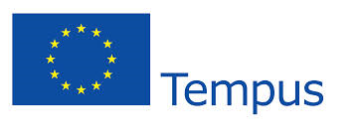 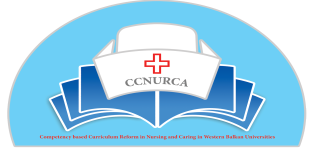 CCNURCA: 544169–TEMPUS–1–2013-1-BE-TEMPUS-JPCR
Progress of the project
Mostar:
How to use the computers in health care education?
Digital learning environment?
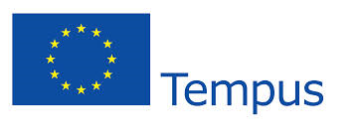 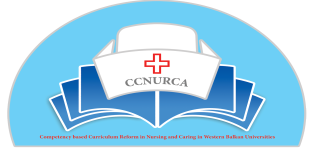 CCNURCA: 544169–TEMPUS–1–2013-1-BE-TEMPUS-JPCR
Progress of the project
Zenica:
Analysis was done in comparison with the EU guidance. Quid analyses of major health problems in the country (curriculum according to people’s needs)
How install the computers and put the at disposition of the students
Nursing skills training center in cooperation with hospital = zoef of boef?
How to implement 4+1+3? (overgangsmaatregelen)
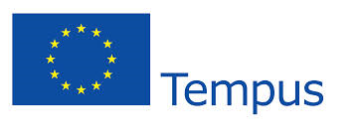 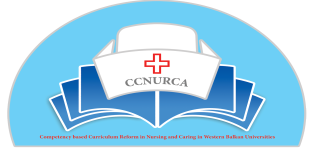 CCNURCA: 544169–TEMPUS–1–2013-1-BE-TEMPUS-JPCR
Progress of the project
Montenegro:
Verpleegtechnische handelingen: vastgelegd?
Elective subjects can be noticed on diploma???
Zelfstand werk versus begeleid werk
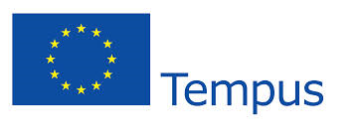 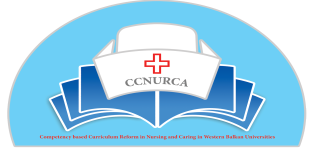 CCNURCA: 544169–TEMPUS–1–2013-1-BE-TEMPUS-JPCR
Progress of the project
Albanie:
Review law on higher education and re- accreditation
New syllabus / matrix => timing???
Video’s on different procedures
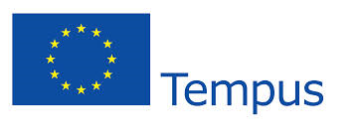 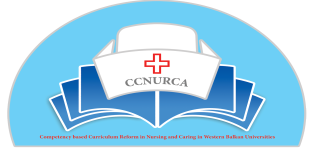 CCNURCA: 544169–TEMPUS–1–2013-1-BE-TEMPUS-JPCR
Progress of the project
East Sarajevo:
Introduced clinical practice on every level =>how
Introduce communication skills=> how
Intership in Geriatric institution => how prepare students and institutions
Electives : noticable on diploma
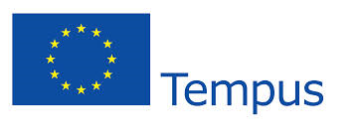 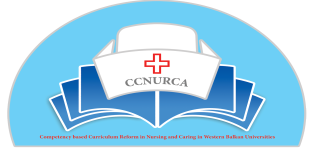 CCNURCA: 544169–TEMPUS–1–2013-1-BE-TEMPUS-JPCR
Progress of the project
General:
Ects = 25 or 30?
Afstandsonderwijs
How to implement (first year 2015-2016) : Academic kalender?
Verpleegkundige diagnostiek
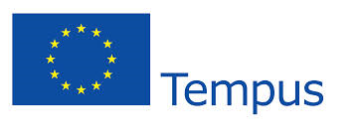 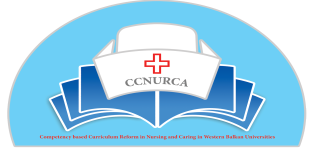 CCNURCA: 544169–TEMPUS–1–2013-1-BE-TEMPUS-JPCR
Progress of the project
WP.2 Design of new competence based curriculum

2.1 Investigation of Learning Outcomes and specific nursing skills in WB and EU partners
2.2 Setting up the learning outcomes (educational objectives) for new curriculum in WB
2.3 New curriculum and ECTS
2.4 Description of the practical nursing skills
2.5 Description of methodology for the assessment of the skills
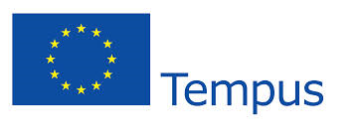 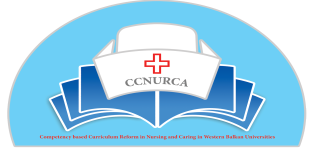 CCNURCA: 544169–TEMPUS–1–2013-1-BE-TEMPUS-JPCR
Progress of the project
General:
+ 
Good clear presentation of matrix
Clear changes old – new
Increasing internships
Variation in internships
Good respect of EU rules (hours)
Sufficient clinical practice
Syllabus is adjusted
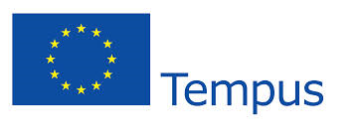 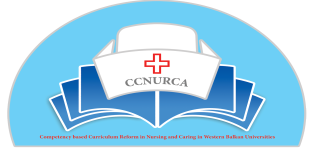 CCNURCA: 544169–TEMPUS–1–2013-1-BE-TEMPUS-JPCR
Progress of the project
Suggestions for improvement 	
	Achievable? 
	In between goals?

Nursing (clinical) leadership should be more visible?
Nursing diagnostics
Reduce number of medical subjects
Competences as agreed upon in Zenica could be clearer (education around competences)
How integrate practical and theoretical courses (integration exercise)
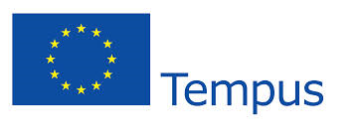 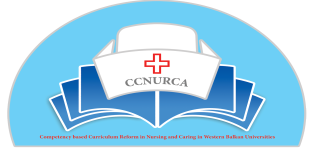 CCNURCA: 544169–TEMPUS–1–2013-1-BE-TEMPUS-JPCR
Progress of the project
Suggestions for improvement 

Short and variable periods of internship?
Research in nursing: how and what? Evidence based?
Practical training: Where? Guided? Free? Mandatory? 
Clinical training in the hospital? Role of workfield?
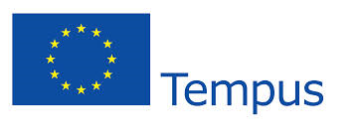 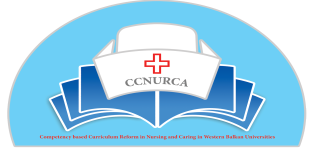 CCNURCA: 544169–TEMPUS–1–2013-1-BE-TEMPUS-JPCR
Progress of the project
Suggestions for improvement 
Use of digital learning platform => how?
Competences of teachers? Qualification? Criteria for teachers and trainers ?
ECTS 25 / 30 ? 
Evaluation by students? Role of students in implementation / change of curriculum ?
Learning methodology and way of assessment?